Unit 6   Birdwatching
第3课时
WWW.PPT818.COM
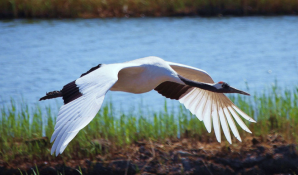 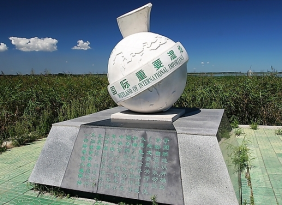 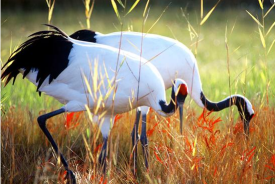 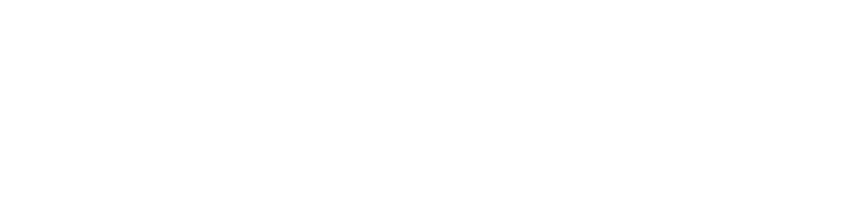 B What do birdwatchers do?
B1) Match the words on the left with the meanings on the right.
1 provide (line 3)           ______
2 perfect (line 3)            ______
3 lead to (line 10)          ______
4 prevent (line 13)         ______
5 tourist (line 17)           ______
6 understand (line 19)    ______
a stop something from happening
b know
c a person who is travelling or visiting a place
d give something to someone or something else
e the best
f have something as a result
d
e
f
a
c
b
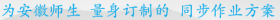 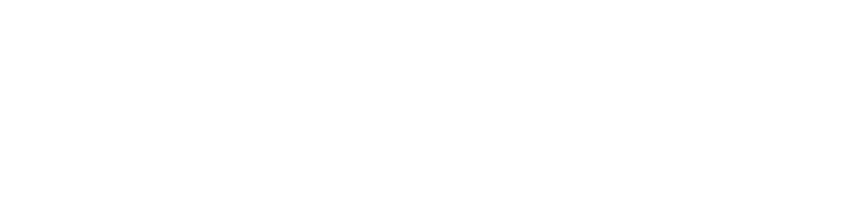 B2) Sandy wants to tell her classmates about the article. She wrote down some important information. Can you find it in the article on page 70? Help her fill in the blanks with the correct letters.
a About birds in Zhalong
b What the Birdwatching Society members do
c More people can help count and describe the birds
d Birds in Zhalong are in danger
e About Zhalong Nature Reserve
Paragraph 1________
Paragraph 2________
Paragraph 3________
Paragraph 4________
Paragraph 5________
e
a
d
b
c
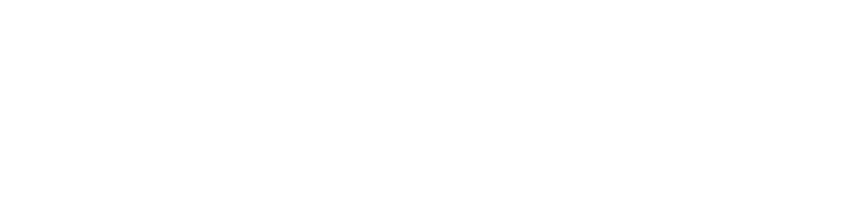 B3) Daniel wants to send an email about Zhalong to his friend in the UK. Help him check for mistakes. Write a T if a sentence is true or an F if it is false.
1  Zhalong is an important wetland in the world.                         _____
2  Birds can find food and cover in Zhalong.                               _____
3  The birds in Zhalong live in large cages.                                  _____
4  Most birds are active at night.                                                  _____
5  Forty per cent of cranes live in other parts of the world.         _____
6  The Chinese government has made laws to protect wildlife.   _____
7  Zhalong needs more people to feed the birds.                          _____
8  Studying Zhalong helps us learn about protecting wildlife.     _____
T
T
F
F
F
T
F
T
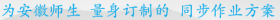 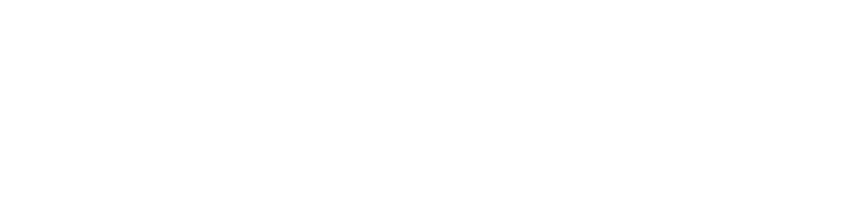 B4)Daniel is asking Sandy some questions about Zhalong. Complete their conversation with the words in the article on page 70.
Daniel：Where's Zhalong Nature Reserve, Sandy? 
Sandy：It's in (1)___________ Province in North­east China.
Daniel：Do you know the importance of the reserve for wildlife?
Sandy：Yes. It provides food and (2)________ for wildlife. It's a (3)________ place for some (4)___________．　
Daniel：Do lots of birds go there?
Heilongjiang
cover
rare birds
perfect
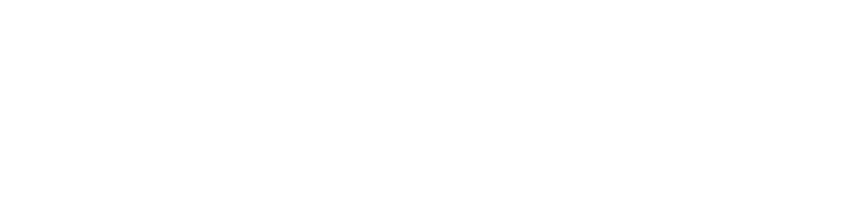 Sandy：Yes. Many birds live there (5)_____________, while some go there only for a (6)__________．
Daniel：Are the birds there facing any problems?
Sandy：Yes, but our government has made (7)________ to protect them.
Daniel：What do members of the Birdwatching Society do?
Sandy：They (8)________ the birds in Zhalong once a year. Now they're inviting some tourists to (9)________ and (10)________the birds.
all year round
short stay
laws
study
count
describe
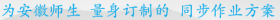 in order to  “以便，为的是”
知识点
1
in order to后跟动词原形，引导目的状语，可以放在句首或句中。
【难点】
eg：In order to catch the early bus, he got up early this morning.
＝ He got up early this morning in order to catch the early bus.
为了赶上早班车，他今天早晨起得很早。
in order to do sth.的否定形式为in order not to do sth.，意为“为了不做某事”。
考向
eg：In order not to miss the chance, he gave up his holiday. 
为了不错过这个机会，他放弃了自己的假期。
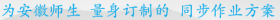 ________stop more accidents, we should slow down the driving speed.(武威) 
A．In order that　　　　B．In order to
C．Thanks for                    D．Thanks to
典例
B
【点拨】考查词组辨析。in order that为了，后接从句；in order to为了；thanks for为……而感谢；thanks to多亏。
less and less 越来越少
知识点
2
less and less 后跟不可数名词， 如：less and less money
考向
fewer and fewer 越来越少，后面跟可数名词， 如：fewer and fewer books
more and more越来越多，既可以跟可数名词，也可以跟不可数名词， 如：more and more people/ time
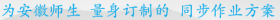 prevent /prɪ'vent/ vt.防止，预防
知识点
3
eg: Nothing can prevent her going to school.
什么也不能阻止她上学。
prevent sb. from doing sth.意为“阻止某人做某事”。prevent还可用stop或keep替换。
考向
eg: The heavy rain prevented (stopped/kept) us from going forward.   大雨阻止了我们前行。
一、用方框中的单词或短语的适当形式填空

1．His hard work ____________ his success.
2．The workers are very busy _______________．
3．These years, _______________ people understand that it's necessary to save wild animals.
4．This is a ________ of road accidents.
5．Some students are playing in the playground, ________ some students are doing their homework in the classroom.
all year round, more and more, lead to, while, record
led to
all year round
more and more
record
while
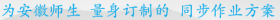 二、根据汉语完成句子
6. 熬夜会导致健康问题。
Staying up late will ________ ________health problems.
7. 你最好尽快阻止你儿子玩火。
 You'd better ____________your son_______ _______ ________fire as soon as possible.
lead           to
stop/prevent
from    playing
with
8．我们的报告将会使更多的人理解保护鸟类的重要性。
 Our report will make more people __________ ______ ____________ _______ __________ ________.
9. 这个森林为野生动物提供了完美的庇护所。
 This forest _______ _______ _______ ________wildlife.
10．为了找到足够的食物，很多鸟儿飞到这里作短暂停留。
________ ________ ________find enough food, many birds fly here _______ _______ _______ _______．
understand    the
importance         of       protecting      birds
provides  perfect   cover        for
In          order           to
for            a          short       stay
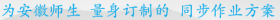 本节课主要学习了以下知识点，请同学们及时巩固练习：
prevent
in order to 
less and less